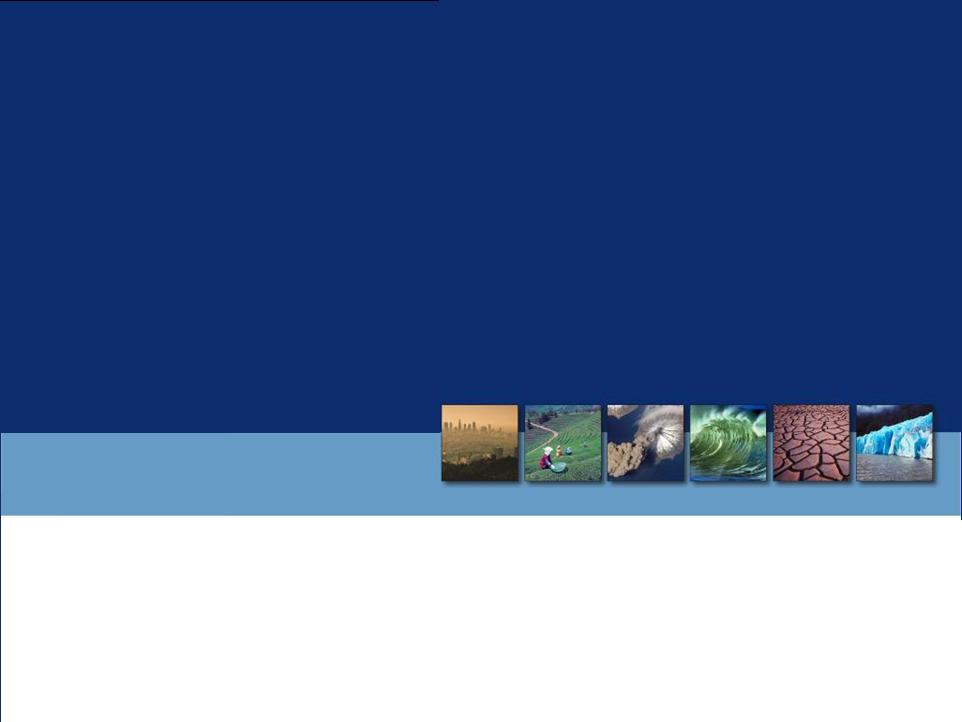 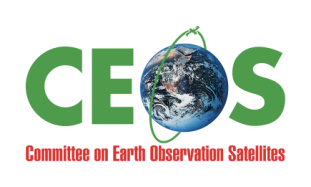 CEOS Executive Officers Report
2012 and Beyond
T. Stryker and K. Sawyer
Presentation to the 26th  CEOS Plenary at Bengaluru, India 
24-27 October, 2012
Agenda Item 5
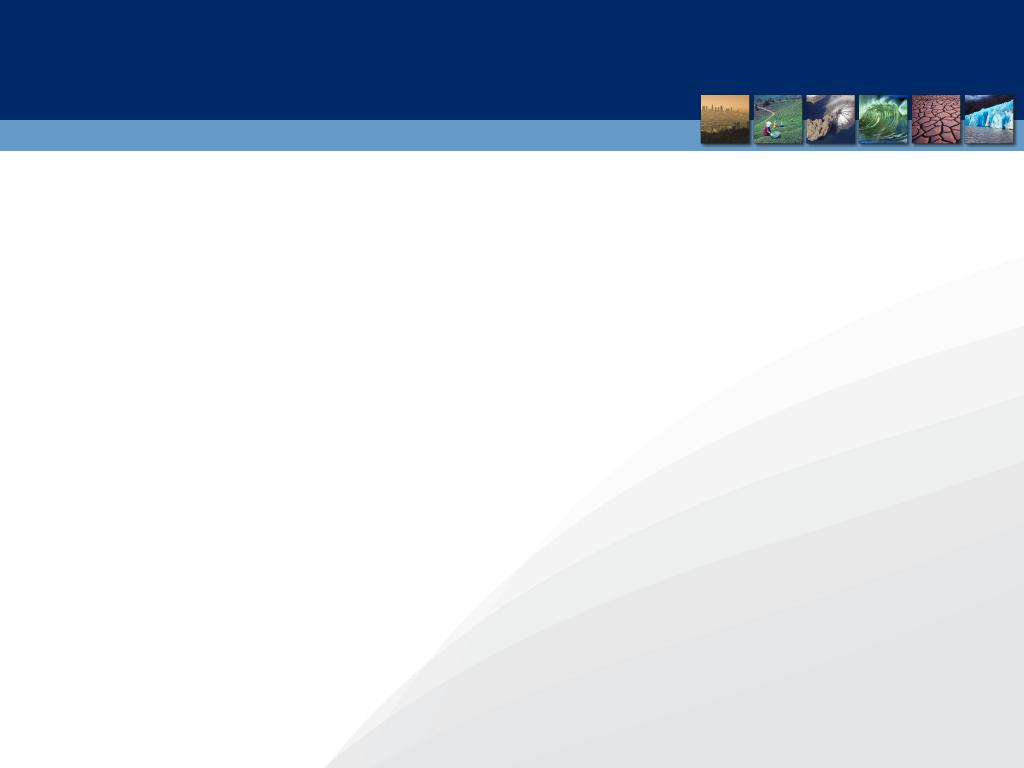 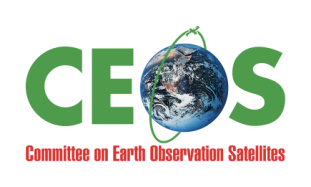 Your CEO Team -- 24/7….
…. a Phone Call Away
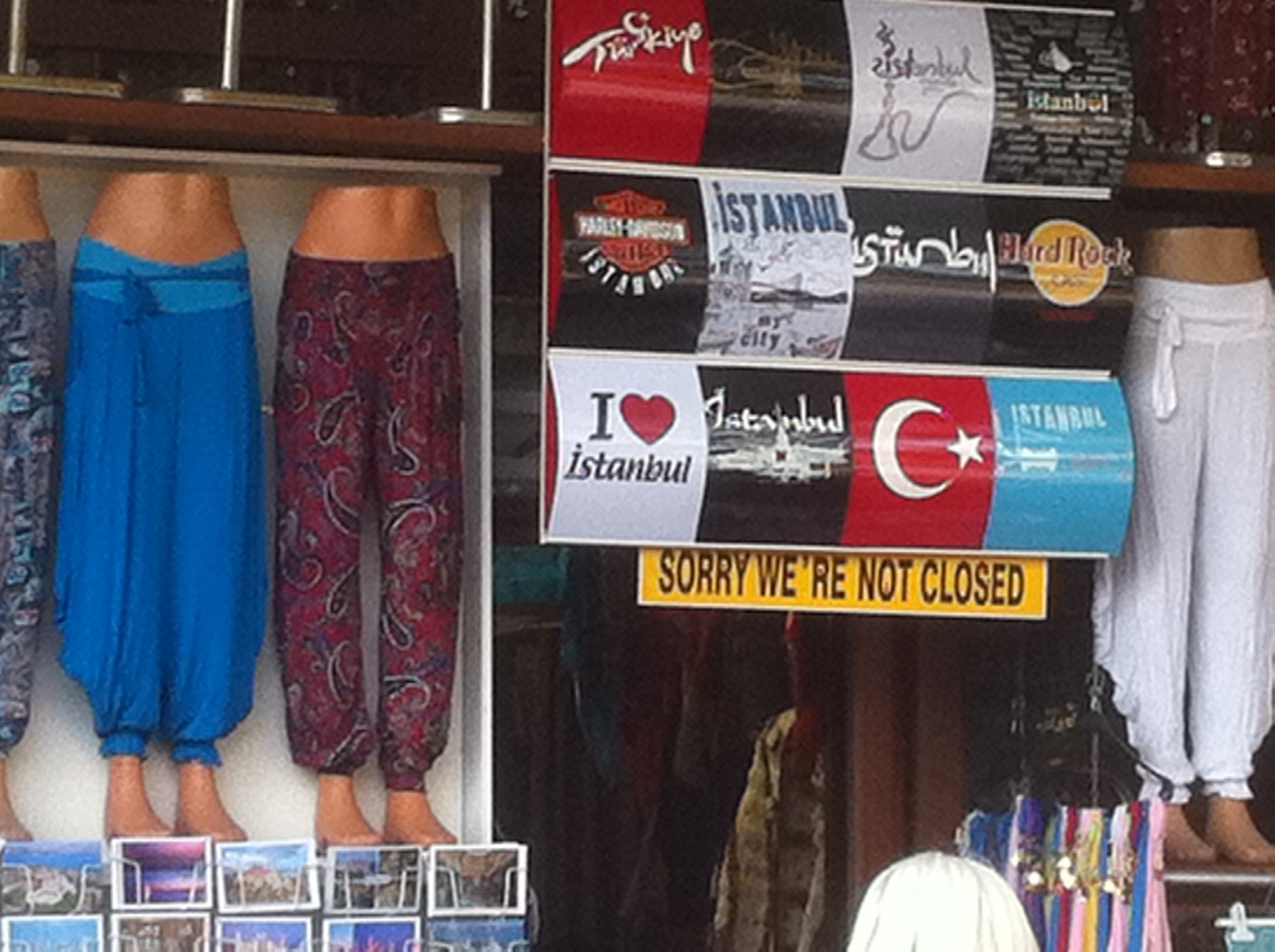 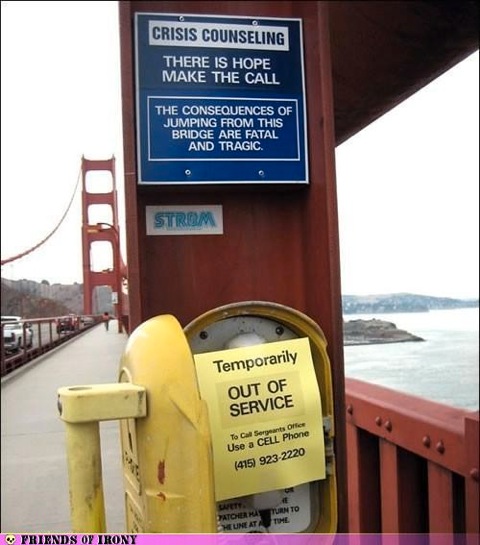 Failure is Not an Option!
The 26th  CEOS Plenary – Bengaluru, India - 24-27 October, 2012
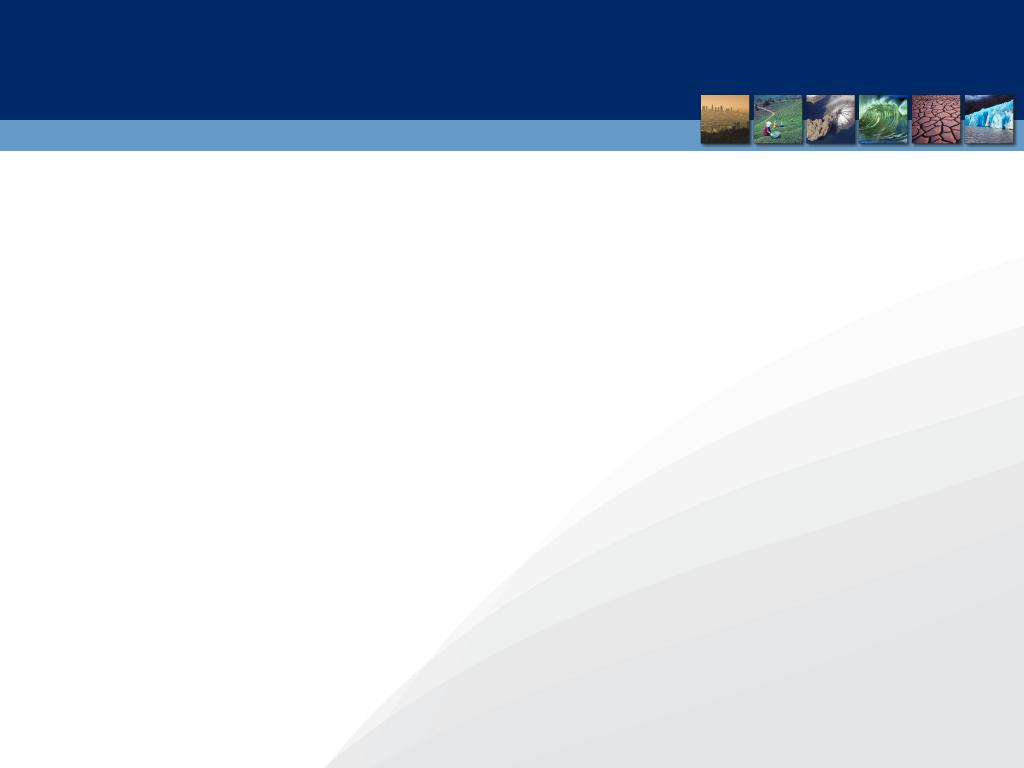 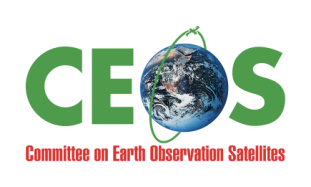 Anticipated 2012 Accomplishments:
A Macro View
Continuity of effort across all major lines of activity (external and internal)
   Support enhanced strategic focus of key CEOS leadership meetings and related long-term priorities
   Maintain strong CEOS support to GEO under its new Work Plan
   Support implementation of priority CEOS Self-Study recommendations (as agreed by CEOS leadership)
   Maintain insight into key CEOS community needs and priorities, and assist as time/capacities allow
The 26th  CEOS Plenary – Bengaluru, India - 24-27 October, 2012
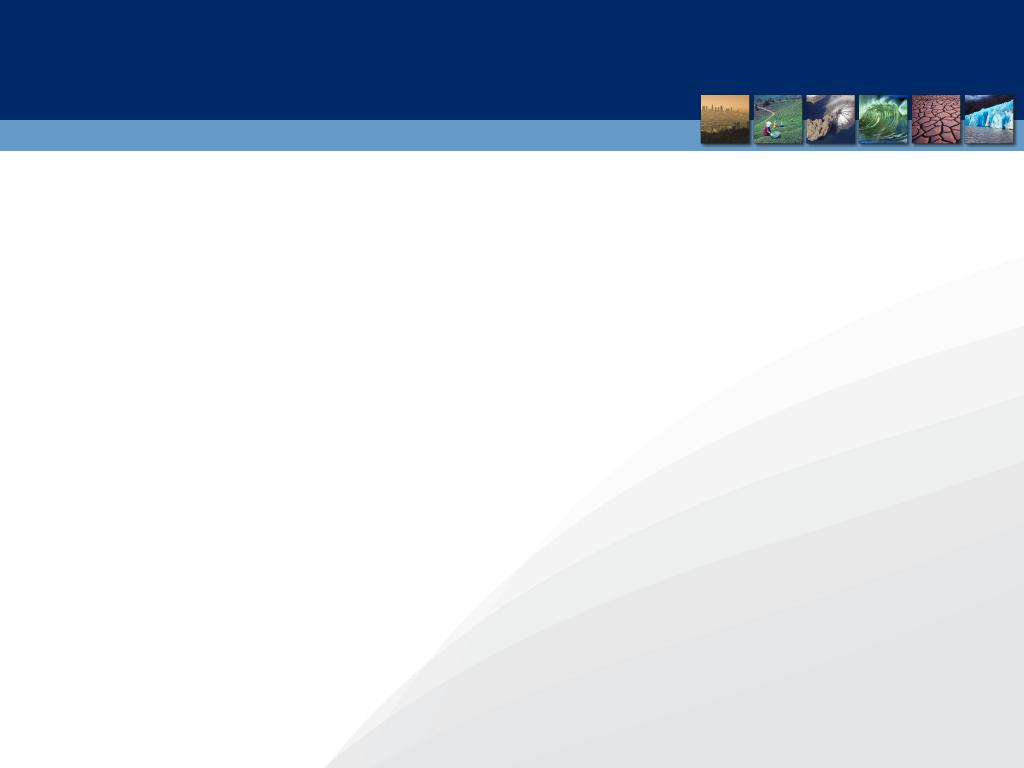 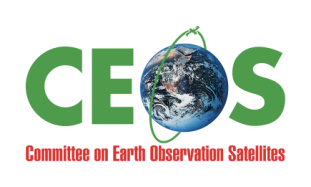 Actual 2012 Accomplishments:
A Micro View
Liaison, Advice, and Deliverables for CEOS Leadership
  CEOS Chair , SIT Chair, and SEO (weekly)
  Secretariat teleconferences and related actions (monthly)
  WGs, VCs, SBA Teams, Troika, ad hoc groups (routinely)
CEOS Work Plan development and coordination
  Develop Timetables for action; coordination with key CEOS Task/Action Leads
  Ensure successful implementation of CEOS Priority activities
CEOS coordination with external stakeholders and CEOS POCs
  Group on Earth Observations
  Secretariat Director and Expert Staff
  CEOS representation to GEO Implementation Boards/Task Forces
  GEO Work Plan liaison/coordination, actions tracking and reporting
  GEO Post-2015 organization and priorities
  Other key stakeholders
  UNFCCC and GCOS
  WCRP
  UN CBD
  (UN ISDR)
Regular reporting, editing, and analysis
The 26th  CEOS Plenary – Bengaluru, India - 24-27 October, 2012
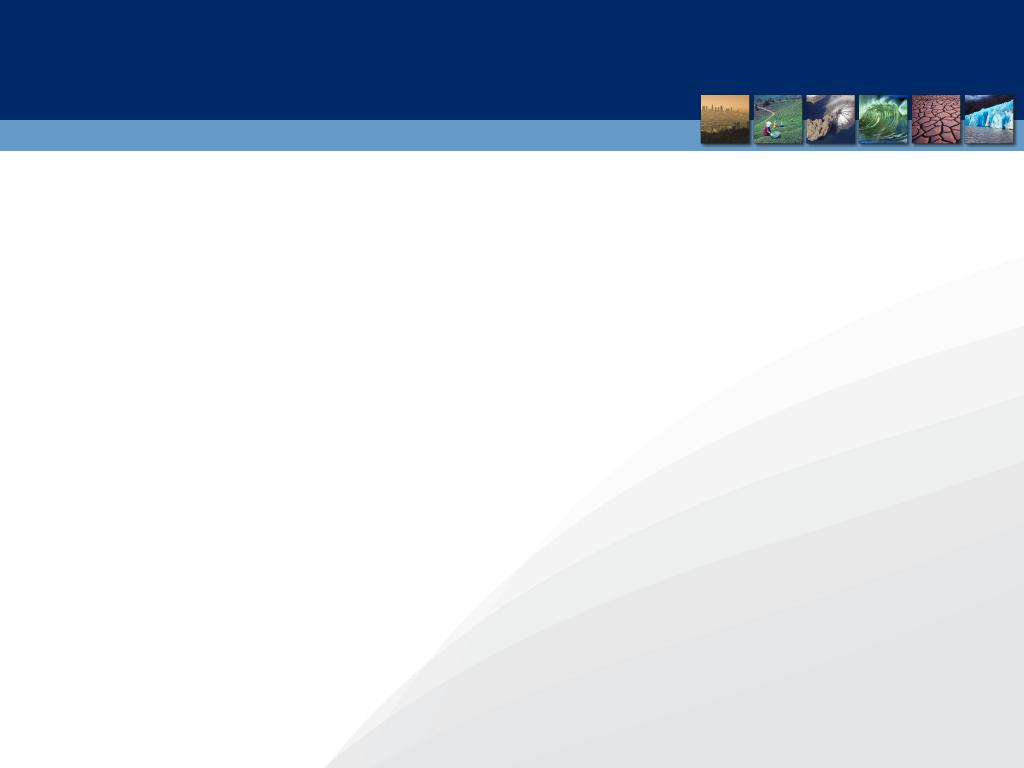 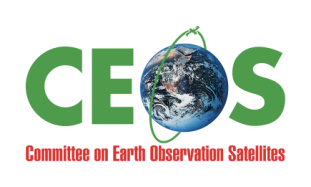 Current and Future Challenges
Accretion of duties as dedicated (full/nearly-full time) CEOS    representatives
  Due diligence in supporting ongoing and new CEOS priorities
  Managing evolving relationships with key stakeholders

  Careful delineation of CEOS leadership roles/responsibilities

  Continued evolution of interactions with major stakeholders

  Evolution and Institutionalization of CEO Role
The 26th  CEOS Plenary – Bengaluru, India - 24-27 October, 2012
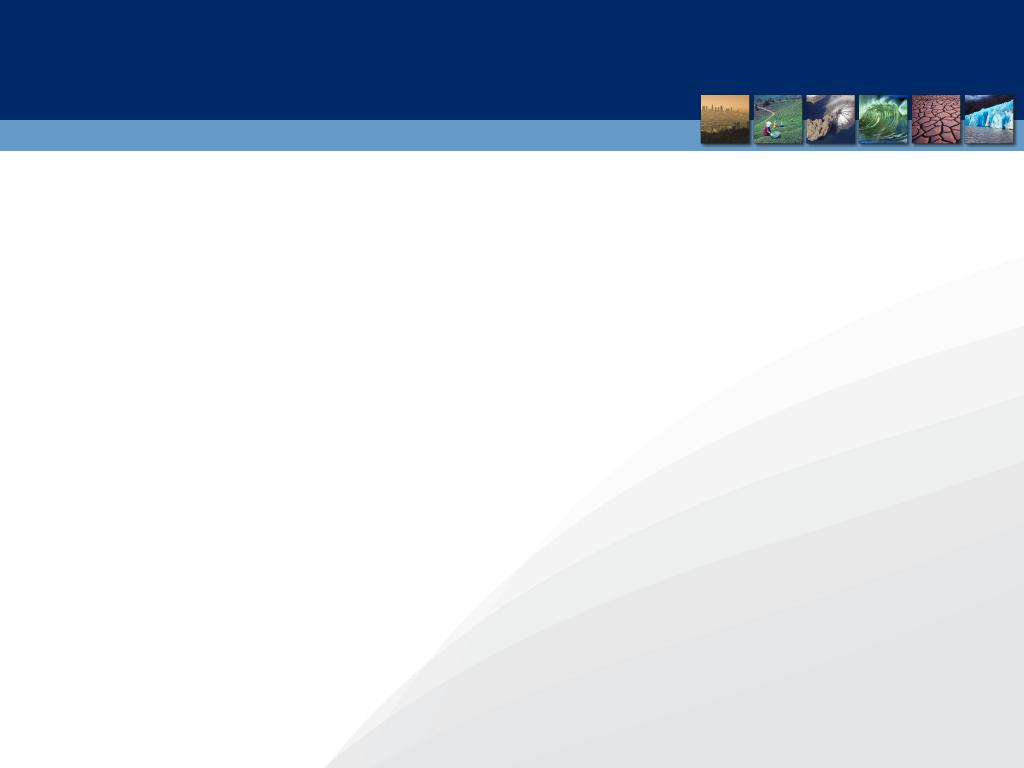 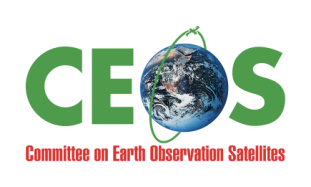 Decisions Sought/Way Forward
Full CEOS leadership engagement/resourcing for all CEOS organizational elements

  Maximize Value of WGs and Impact of VCs
  Coordination of EO missions
  Maximize EO data sharing and applications development

  Increase CEOS membership participation to maintain/enhance CEOS capacity

  Continued importance of dedicated “CEOS staff”
  Systems Engineering Office
  Executive Officer (and Deputy?)
  Clarity in roles/responsibilities vis-à-vis other CEOS contributors
  Long-term stability and credibility of CEOS
The 26th  CEOS Plenary – Bengaluru, India - 24-27 October, 2012
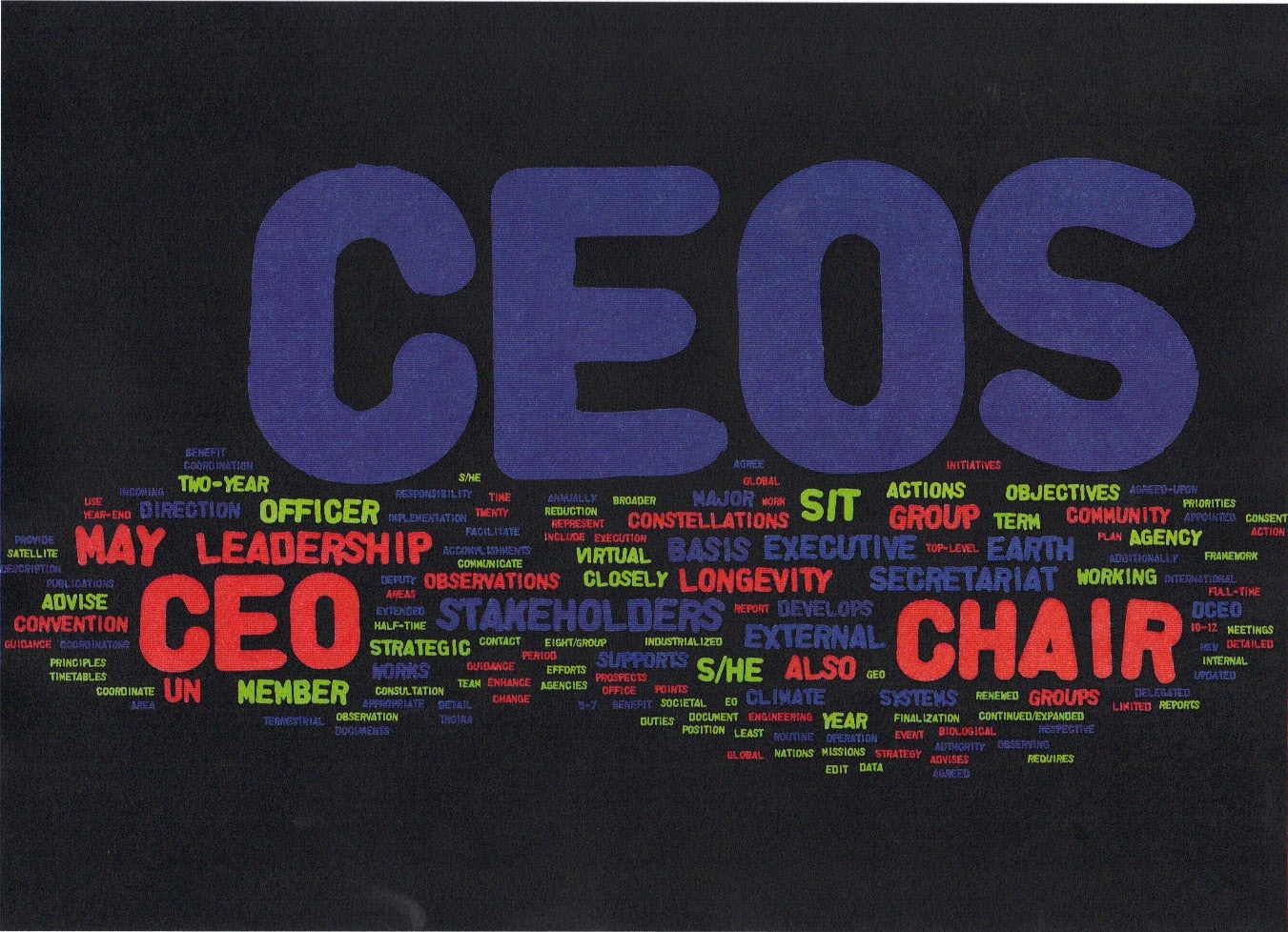 It is a pleasure working with so many dedicated and professional colleagues in CEOS.  Thank you for all your time, expertise, and leadership!